Вправи для слухняних пальчиків
Виконали діти логопедичної групи 
ЗДО №39 м. Ужгорода
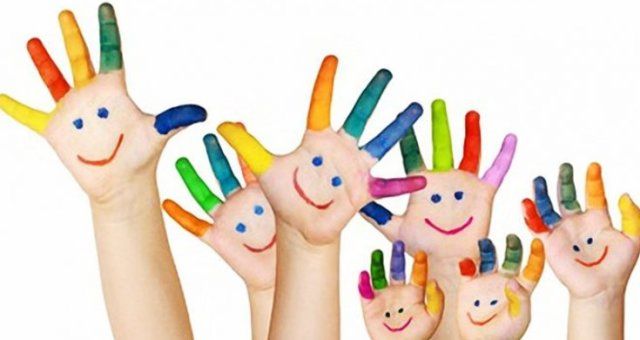 Завдання пальчикової гімнастики
Пальчикова гімнастика сприяє загальному розвитку дитини, її інтелектуальних здібностей та мовлення, допомагає під- готувати руку до письма. Без пальчикових вправ не обходиться жодне заняття з образотворчості, адже вони знімають напруження дрібних м'язів кистей рук, яке виникає в дітей під час малювання.
ВПРАВИ З ОЛІВЦЯМИ
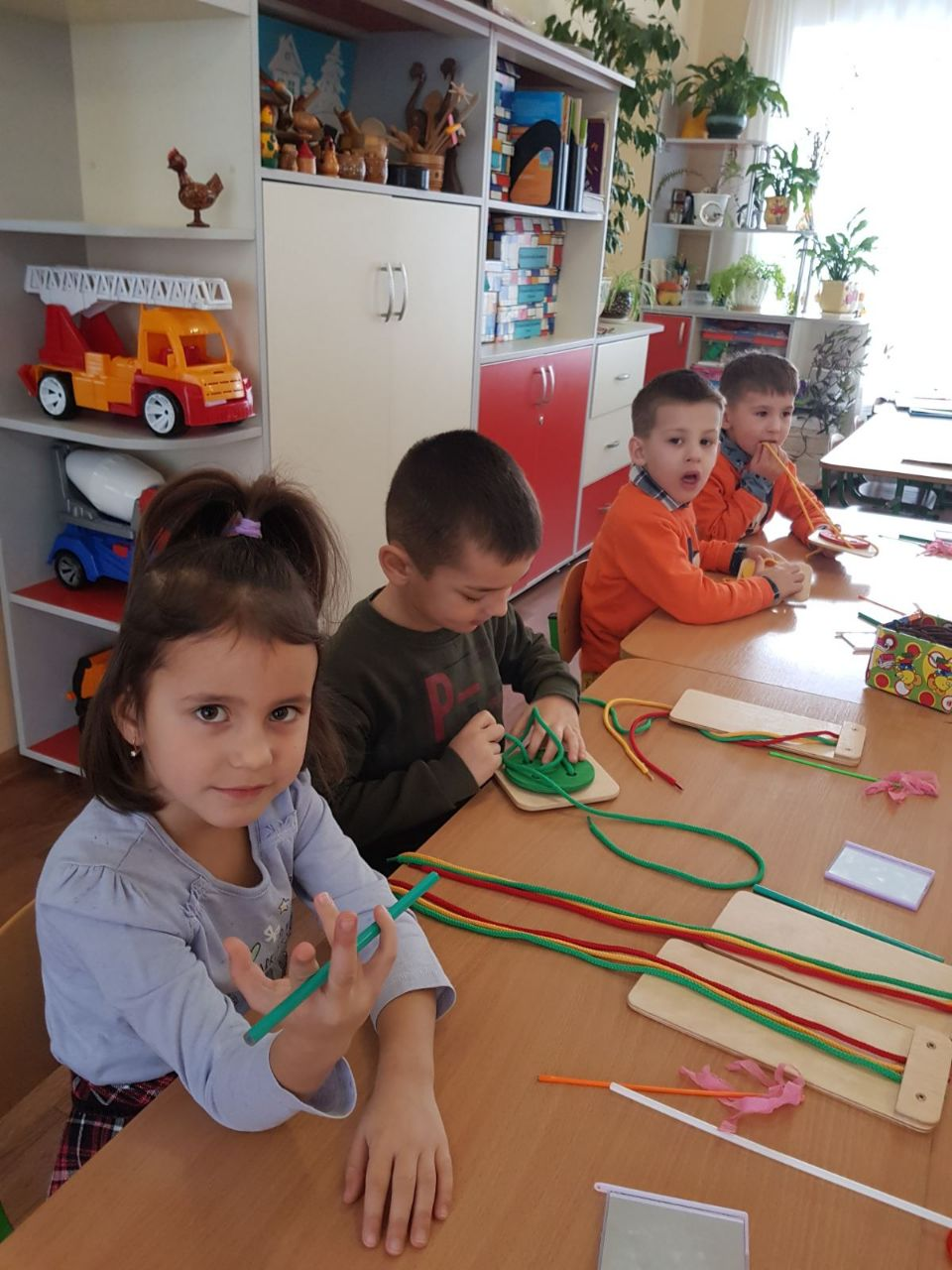 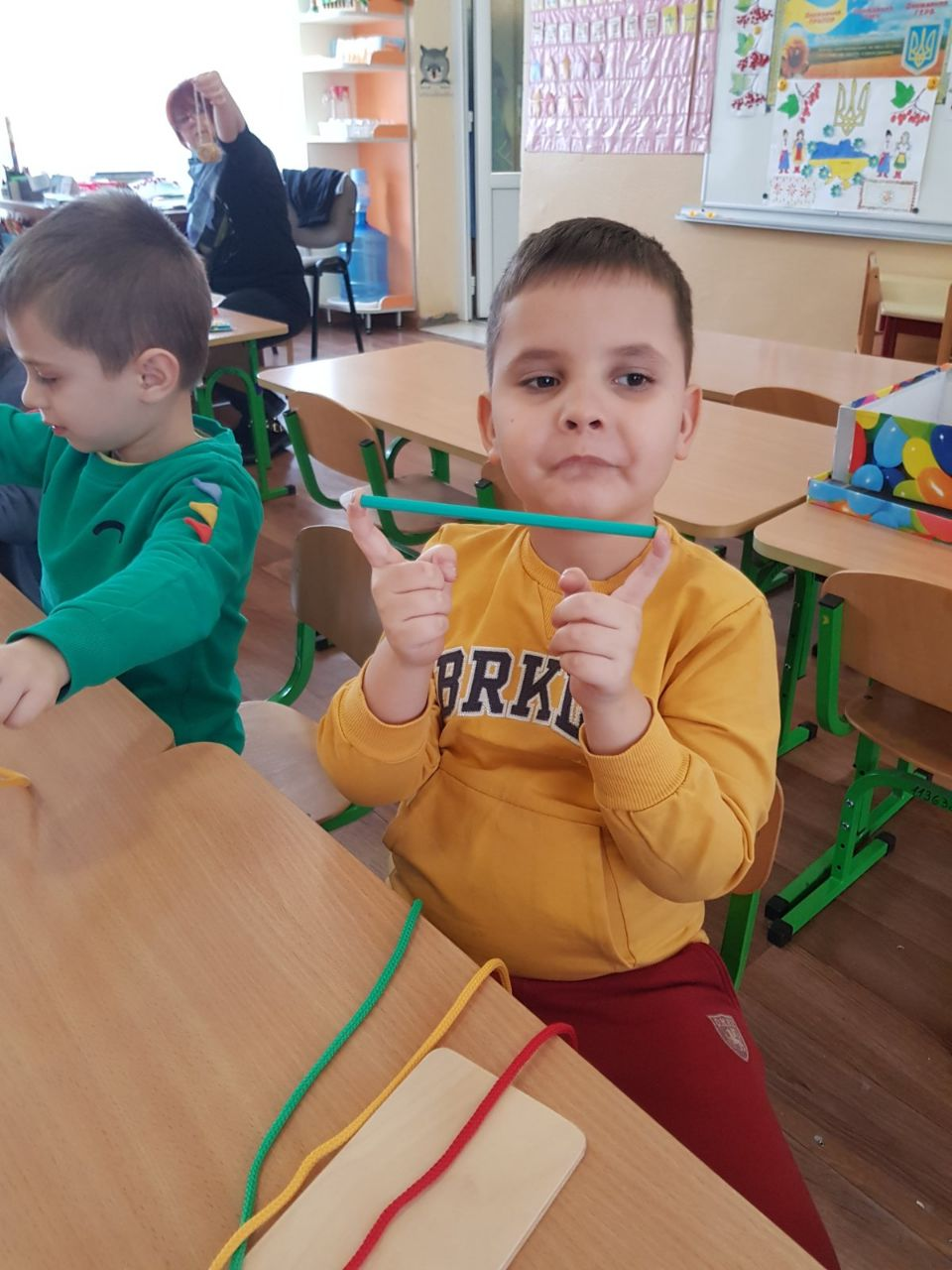 “Шнурування”
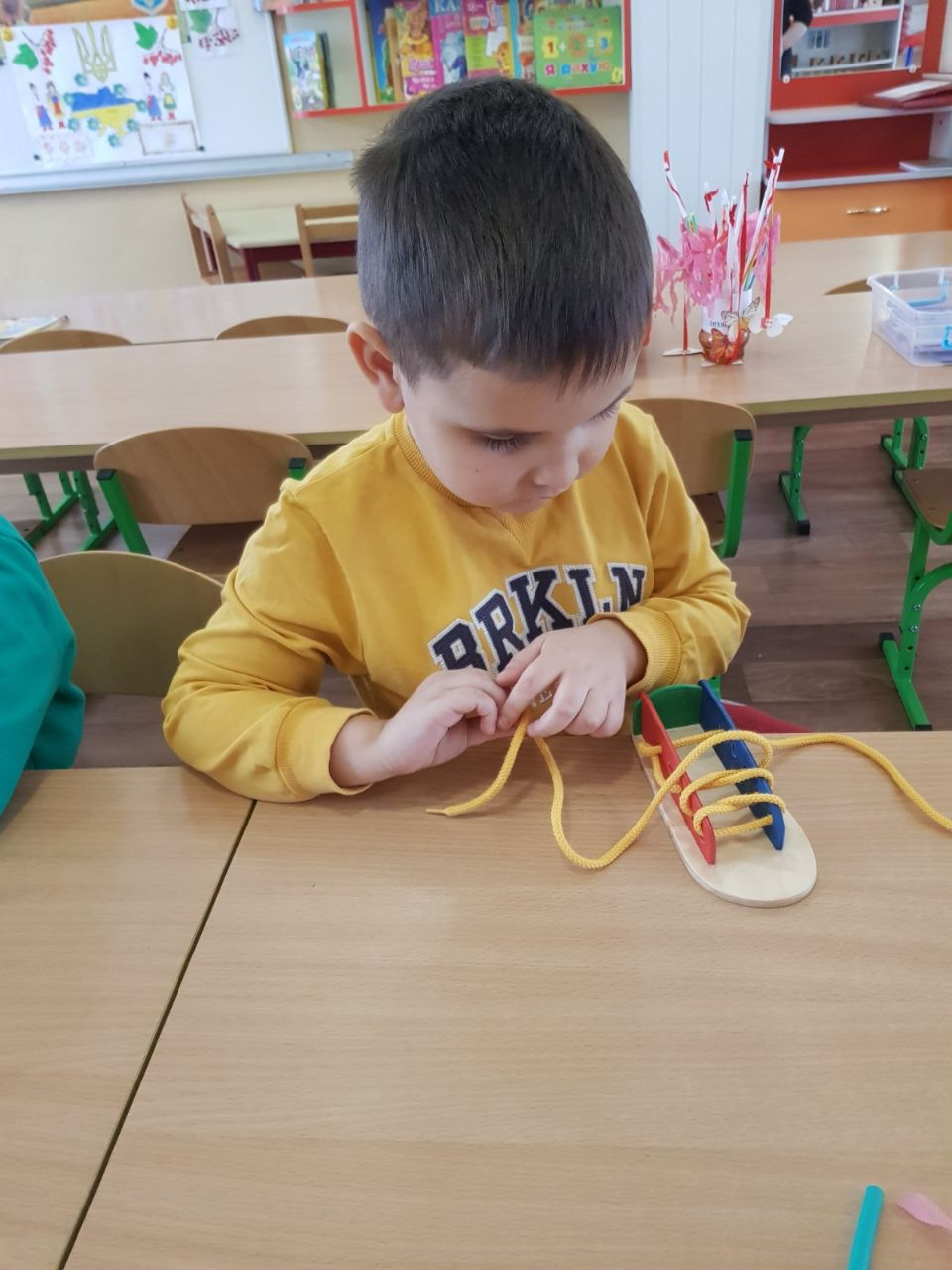 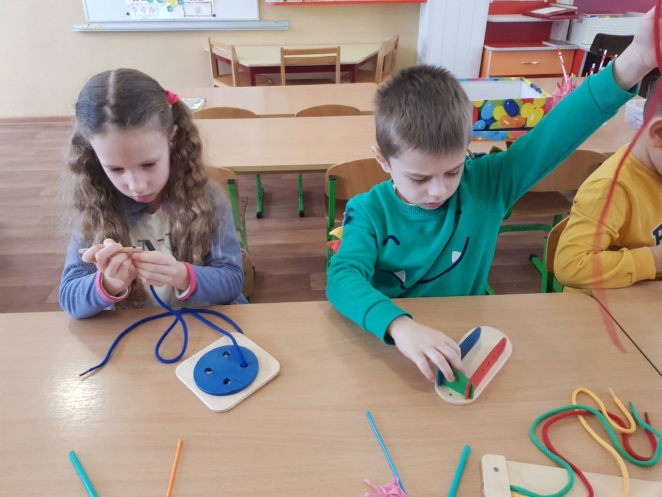 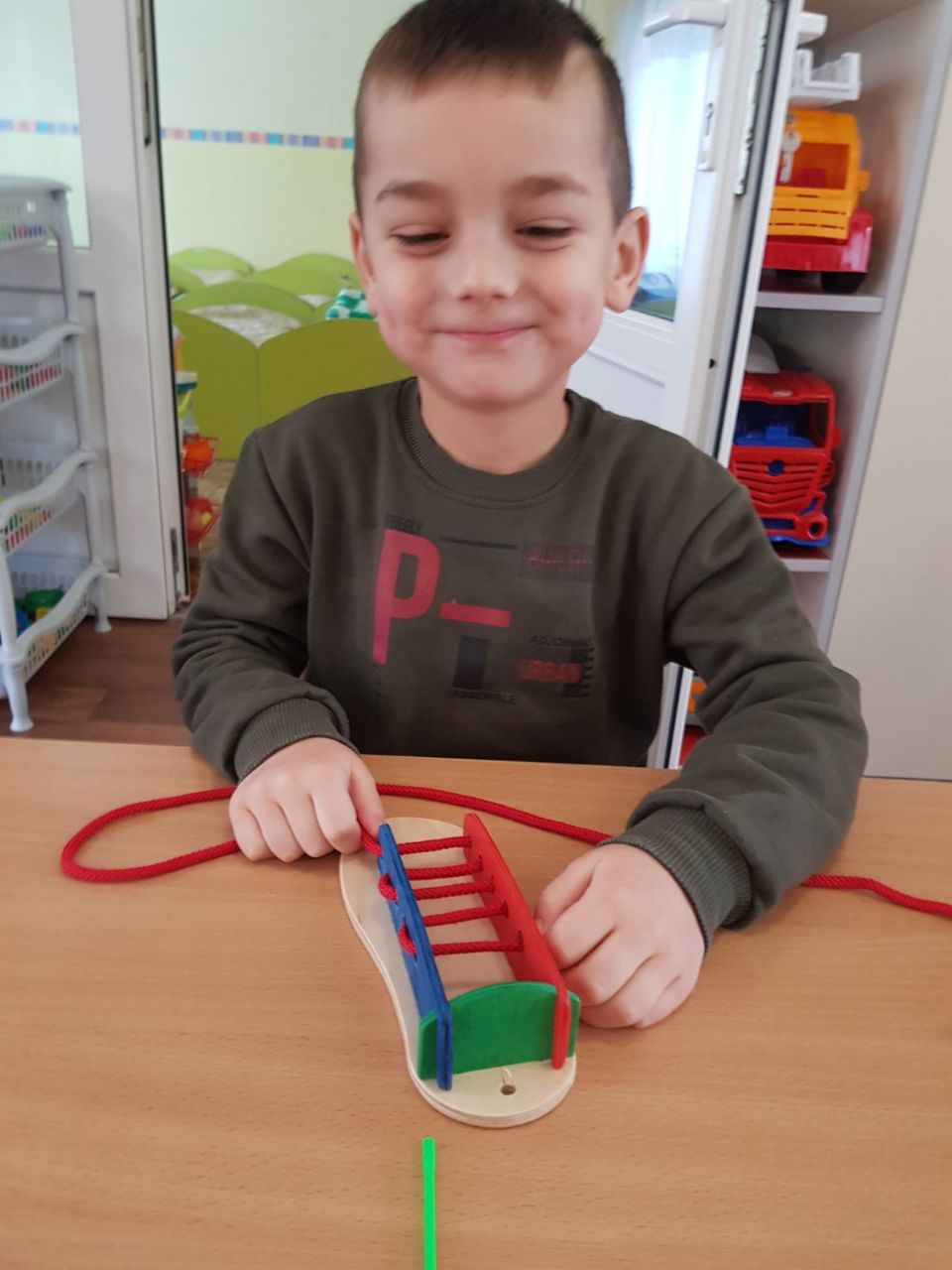 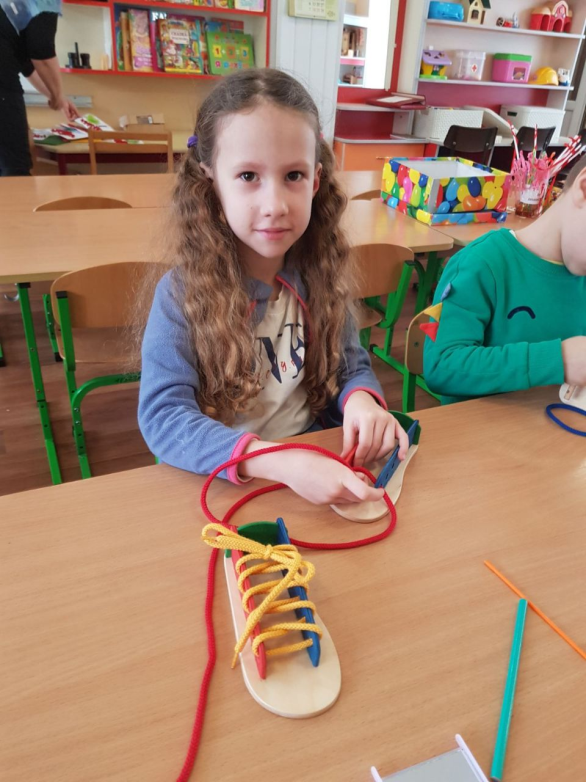 Вправа “Гуздики”
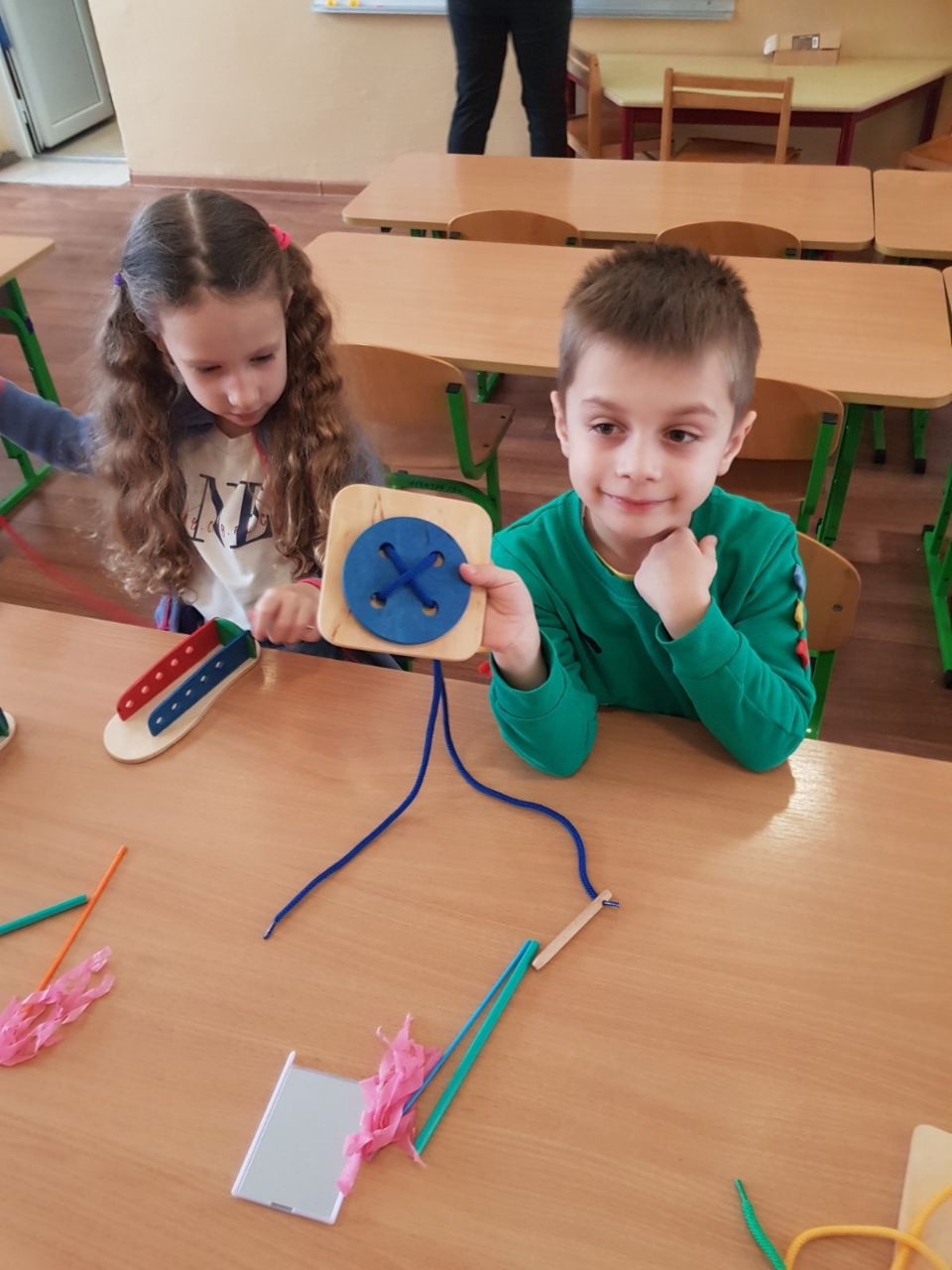 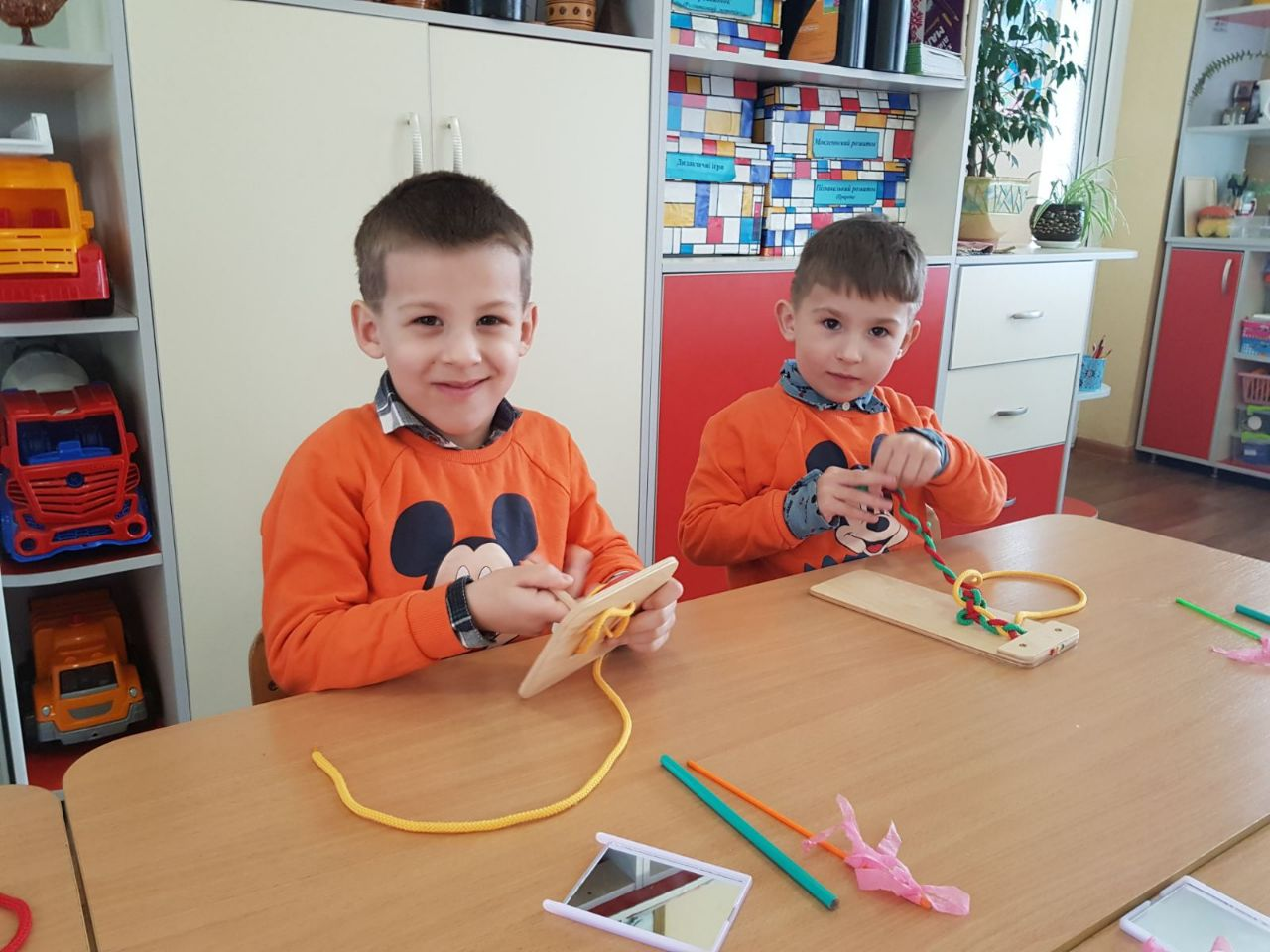 “Веселі мотузки”
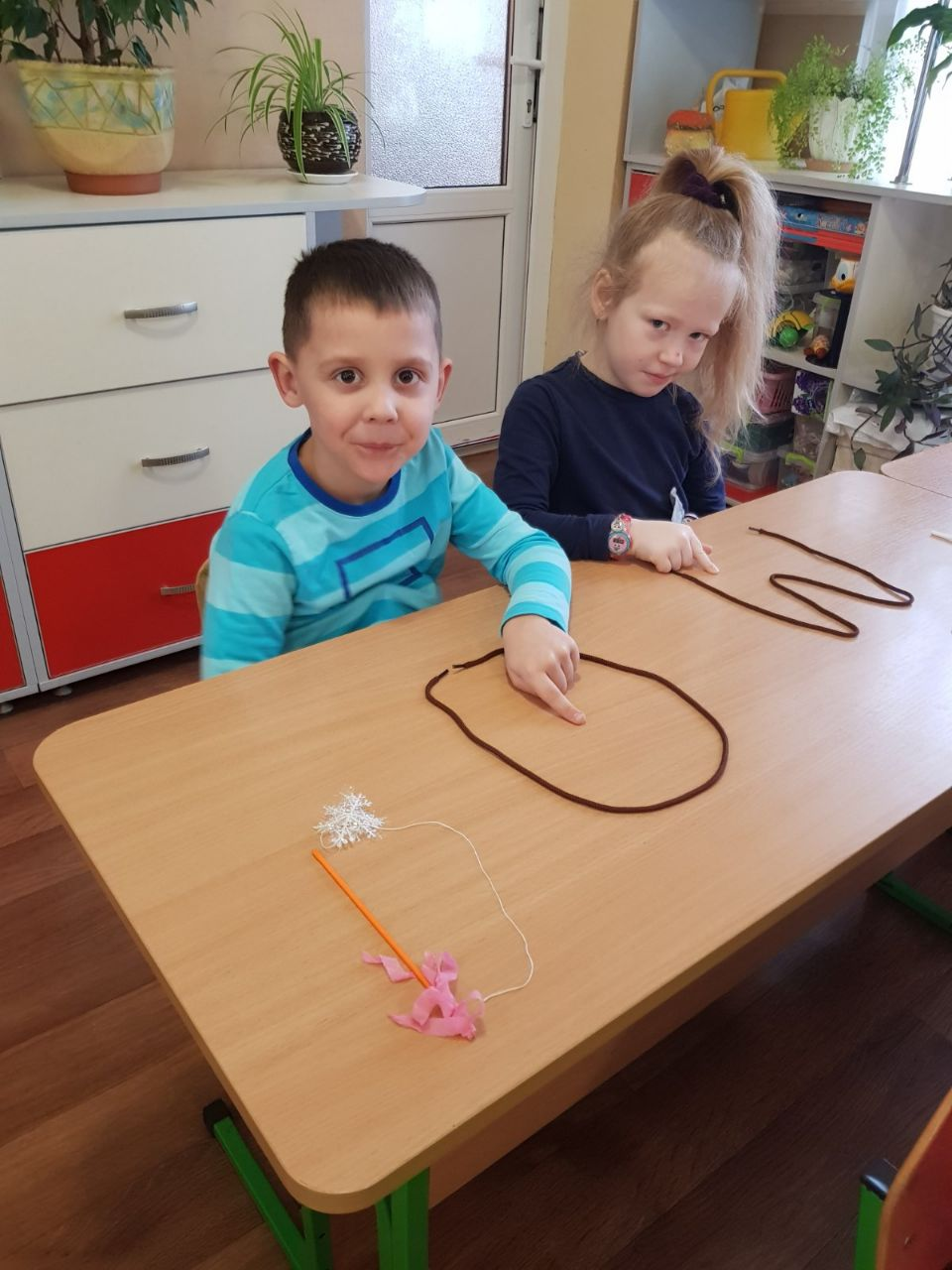 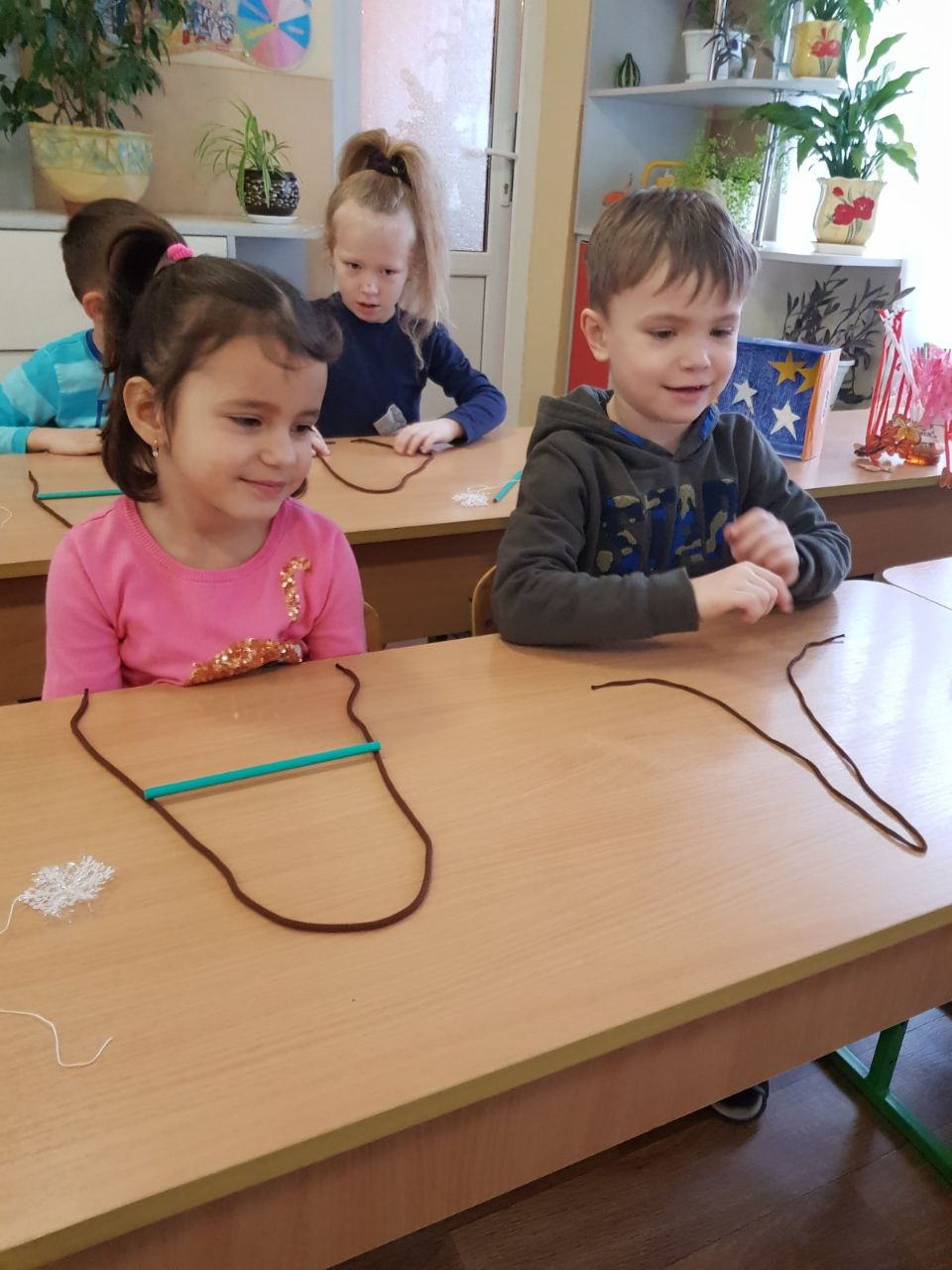 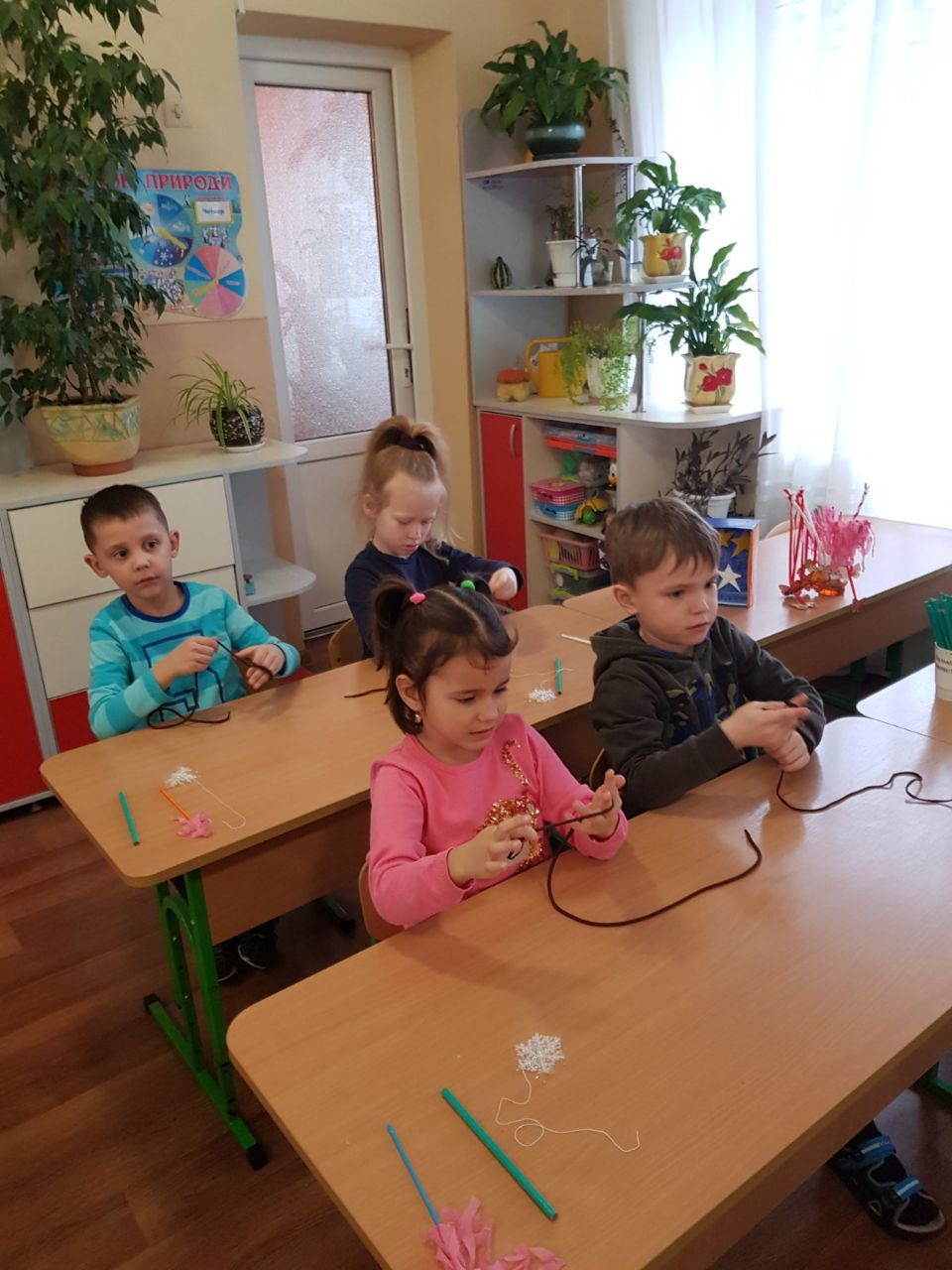 “Чарівні горішки ”
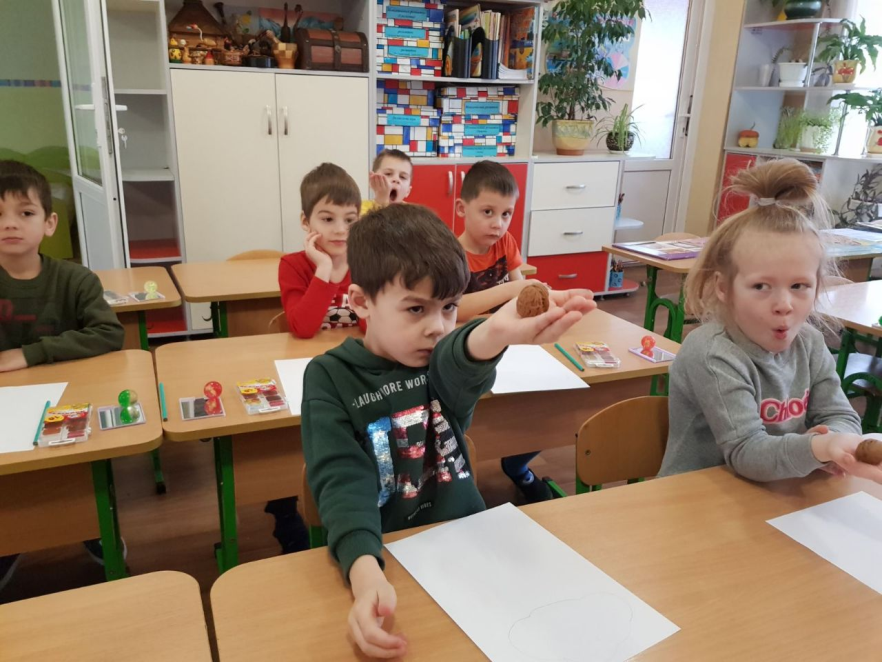 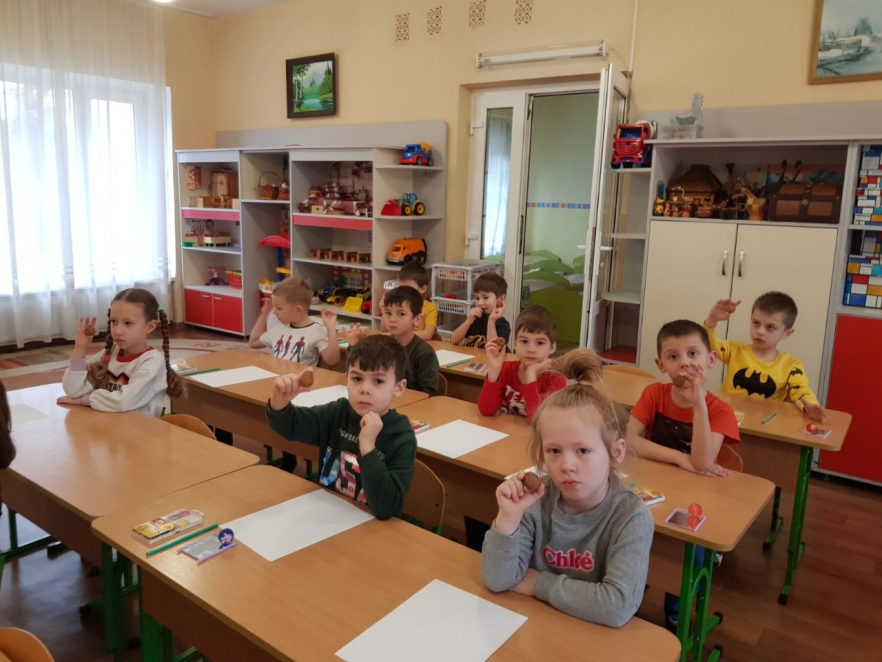 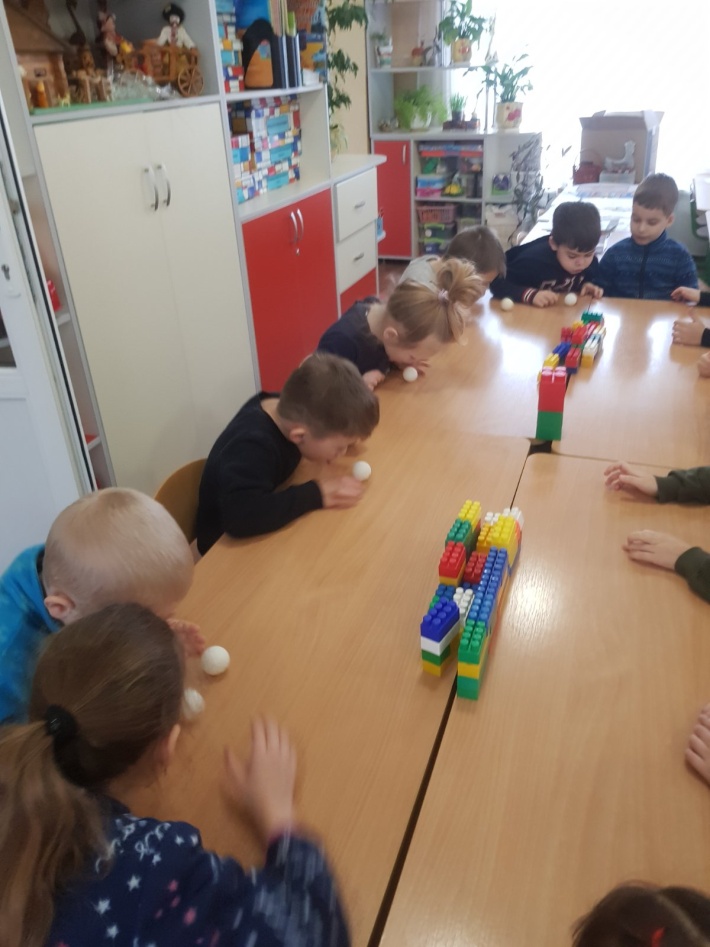 Вправи з м’ячиками
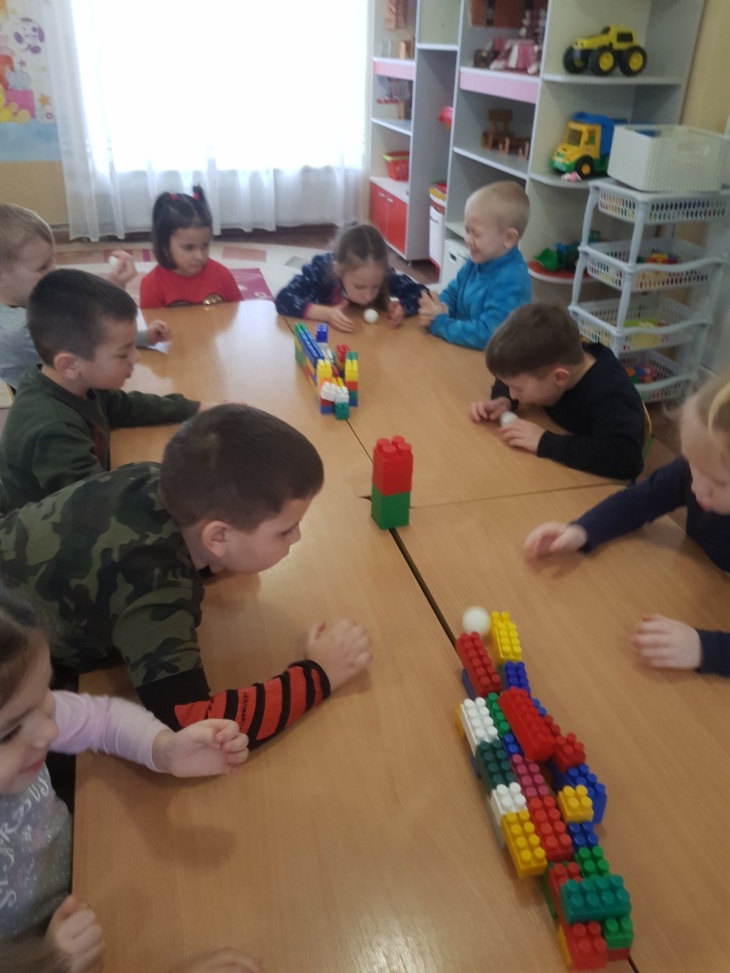 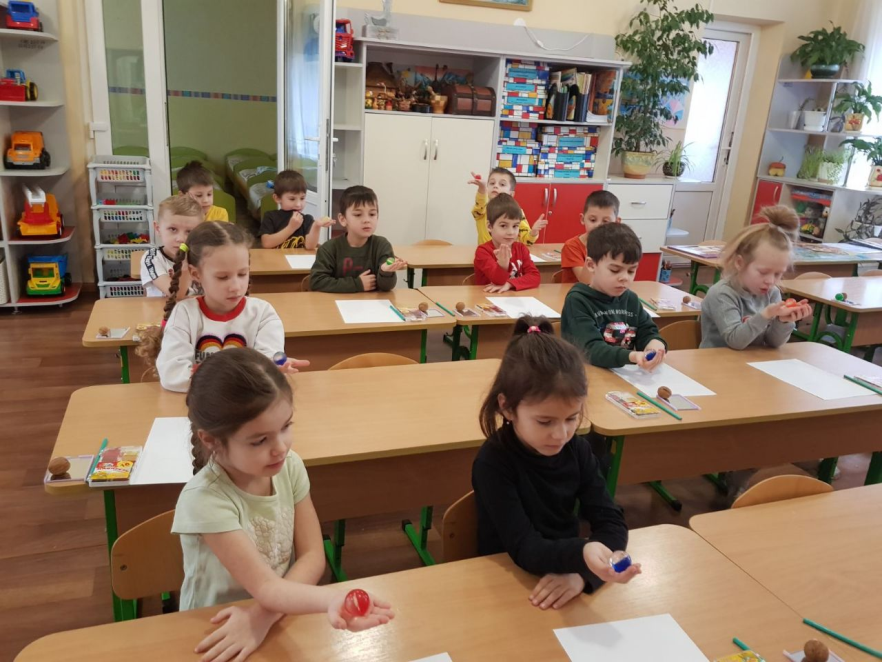